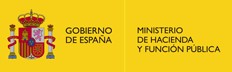 PROGRAMA DE ESTABILIDAD 2023-2026
28 de abril de 2023
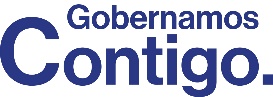 1
1
Programa de Estabilidad 2023-2026
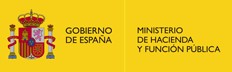 España registró en 2022 un déficit público del 4,8%
-63.776 M€

-4,8%* PIB
-82.946 M€

-6,9%*  PIB
2,07 pp PIB
-23,1%
2021
2022
* Incluyendo ayuda financiera
EL DÉFICIT MEJORA EN DOS DÉCIMAS LAS PREVISIONES REMITIDAS A BRUSELAS
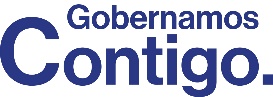 2
Programa de Estabilidad 2023-2026
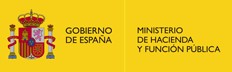 REDUCCIÓN DEL DÉFICIT EN MÁS DE LA MITAD EN DOS AÑOS
Desde 2020 el déficit se ha reducido en 49.500 millones de euros
-5,3 pp
* El déficit previsto es el empleado para el techo de gasto y para las tasas de referencia de los PGE de cada año, salvo en 2020 que se utiliza la previsión del Programa de Estabilidad de abril de ese año
Las tasas de referencia han mejorado en los tres últimos años
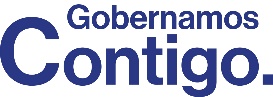 3
Programa de Estabilidad 2023-2026
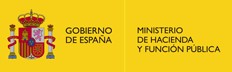 España cumplirá el Pacto de Estabilidad un año antes de lo previsto
Sostenibilidad de las finanzas públicas
El déficit se situará en el 3% ya en 2024
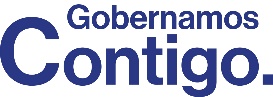 4
Programa de Estabilidad 2023-2026
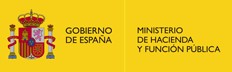 El déficit sigue una senda descendente gradual y decidida
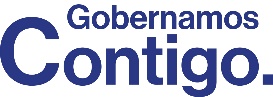 Se ha establecido una estrategia fiscal REALISTA Y PRUDENTE
5
Programa de Estabilidad 2023-2026
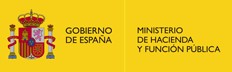 Compromiso con la estabilidad presupuestaria
PREVISIONES POR SUBSECTORES
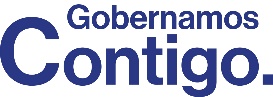 6
Programa de Estabilidad 2023-2026
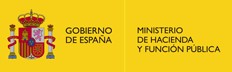 La nueva senda da más margen a CCAA y EELL
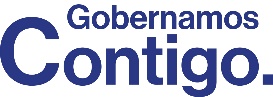 7
Programa de Estabilidad 2023-2026
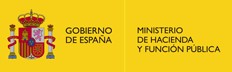 35.000 millones frente al alza de precios por la guerra de Ucrania
Proteger a las familias, trabajadores y empresas más afectadas por la crisis energética 

Reducir la inflación: desde agosto, la tasa española está por debajo de la media europea
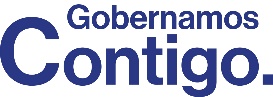 8
Programa de Estabilidad 2023-2026
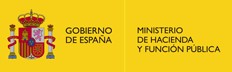 El impacto de las medidas del Gobierno para mitigar el alza de los precios es muy superior al efecto de la inflación sobre la recaudación
Medidas anticrisis aprobadas por el Gobierno: 
35.000 MILLONES (no incluye los 10.000 millones en avales)
Medidas de 2022

Rebajas fiscales
Bonificaciones
Subvenciones
Esta cifra supone el doble de los ingresos obtenidos por el Estado derivados del efecto de la inflación sobre la recaudación
22.217 millones
de impacto en 2022
Del déficit del 4,8% en 2022, hay 1,7 puntos porcentuales que corresponden 
a las medidas adoptadas para paliar la crisis inflacionista
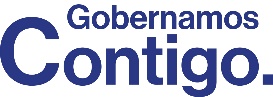 9
Programa de Estabilidad 2023-2026
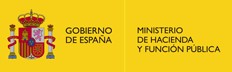 Factores de la reducción del déficit a pesar de la pandemia y la guerra
Positiva evolución del empleo
Sólido crecimiento económico
Ambos elementos contribuyeron a un incremento de los ingresos tributarios en 2022 del 14,4% en términos de caja
El impacto de la inflación en los ingresos sólo aportó 5 puntos a ese aumento de recursos
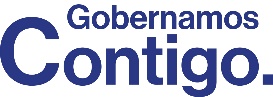 10
Programa de Estabilidad 2023-2026
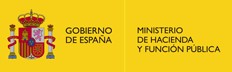 Medidas fiscales coordinadas con la UE en sectores relacionados con las transacciones financieras, la economía digital y la fiscalidad verde
La previsión es que los ingresos por impuestos aumenten en los próximos años por encima de las previsiones de inflación
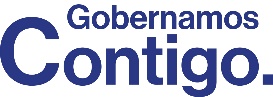 11
Programa de Estabilidad 2023-2026
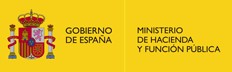 El crecimiento del PIB y del empleo explican la mejora de la recaudación
El previsible menor crecimiento del IPC en 2023 y años siguientes no supone un factor de riesgo para los ingresos
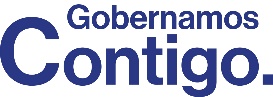 12
Programa de Estabilidad 2023-2026
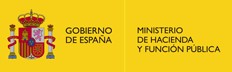 Estrategia fiscal en la línea de Bruselas
Siguiendo las recomendaciones de Bruselas, el Gobierno de España ha diseñado una estrategia fiscal encaminada a lograr situaciones fiscales prudentes a medio plazo
El gasto computable primario neto crecería por debajo o en el entorno del PIB potencial nominal
Equilibrio entre sostenibilidad de finanzas públicas, ayuda a vulnerables y crecimiento económico
Las proyecciones fiscales permiten asegurar una senda descendente de la ratio de deuda sobre el PIB
El déficit primario se reduce al -0,4% en 2024 y encamina la situación a un superávit primario del 0,4%
EN 2024 SE DESACTIVARÁ LA CLÁUSULA DE SALVAGUARDA
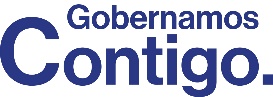 13
Programa de Estabilidad 2023-2026
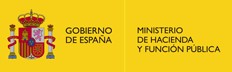 Elementos para reducir la ratio de deuda sobre el PIB
Medidas discrecionales de ingresos en el ámbito tributario y de pensiones
Fin de la crisis de precios y recuperación del poder adquisitivo
Carácter estructural y permanente de la buena recaudación tributaria
Siguiendo las 'Orientaciones de Política Fiscal para 2024' de la Comisión Europea
Mejora en la calidad y eficiencia de las finanzas públicas
Agenda de reformas e inversiones del Plan de Recuperación
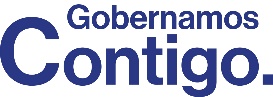 14
Programa de Estabilidad 2023-2026
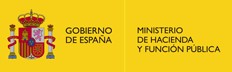 España, país más avanzado de la UE en implementar el PRTR
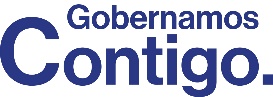 15
Programa de Estabilidad 2023-2026
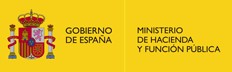 Créditos del PRTR transferidos desde los PGE a las CCAA
(1) Incluye todas las transferencias realizadas por el sector público estatal: las del sector limitativo (Ministerios y OOAA, extraídas del sistema presupuestario CINCONET) y las del sector estimativo (en este caso, IDAE y Fondo Nacional de Eficiencia Energética (FNEE).
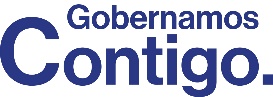 16
Programa de Estabilidad 2023-2026
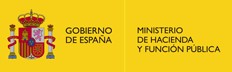 Combinación de elementos para un crecimiento robusto y que permita la responsabilidad fiscal
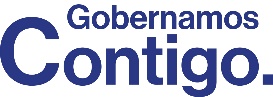 17
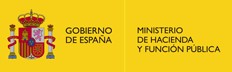 PROGRAMA DE ESTABILIDAD 2023-2026
28 de abril de 2023
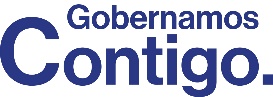 18
18